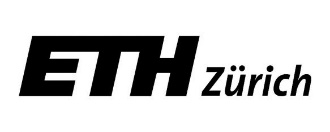 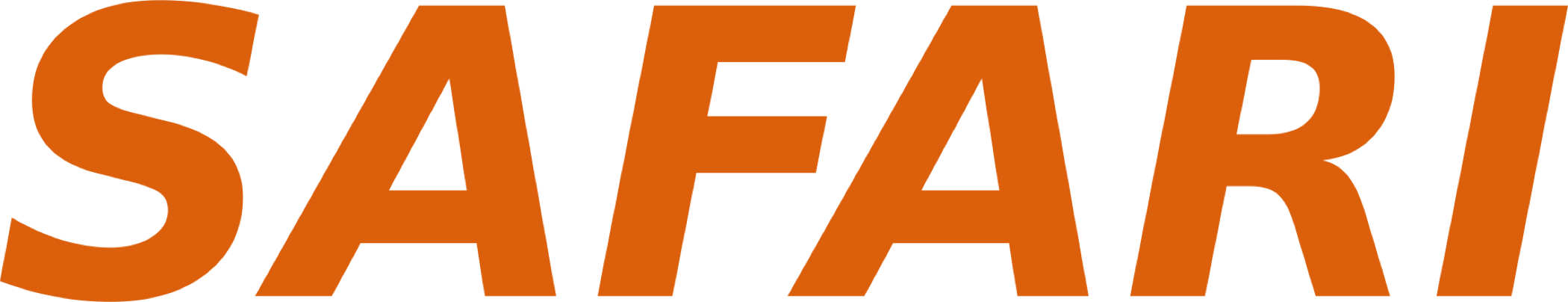 Bit-Exact ECC Recovery (BEER):Determining DRAM On-Die ECC Functions by Exploiting DRAM Data Retention Characteristics
Minesh Patel, Jeremie S. Kim
Taha Shahroodi, Hasan Hassan, Onur Mutlu
MICRO 2020 (Session 2C – Memory)
[Speaker Notes: Hi everyone. I’m Minesh and I will talk about BEER!]
PROBLEM
DRAM on-die ECC complicates reliability studies
by obfuscating DRAM error characteristics
GOAL
Understand exactly how on-die ECC obfuscates errors
CONTRIBUTIONS
BEER: Determines a DRAM chip’s unique on-die ECC function (i.e., its parity-check matrix)
BEEP: Infers raw bit error locations of error-prone cells using only the observed uncorrectable errors
EVALUATIONS
Experiment: Demonstration using 80 LPDDR4 DRAM chips
Simulation: Correctness and practicality for >100,000 representative on-die ECC codes (4-247b ECC words)
2
[Speaker Notes: I’ll start out with a high-level summary of our work.
The problem we tackle in our work is that DRAM on-die ECC ……..

[CLICK] To overcome this problem, our goal in this work is to understand exactly how on-die ECC obfuscates errors
[CLICK] To achieve this goal, we make 2 main contributions.
        First, we introduce BEER, a new testing methodology that determines a DRAM chip’s unique ……..
        [CLICK] Second, we introduce BEEP, a new testing methodology that infers raw bit error locations ……
[CLICK] Finally, we evaluate BEER in two ways.
        First, we experimentally demonstrate BEER using 80 real LPDDR4 DRAM chips from 3 major manufacturers
        [CLICK] Second, to complement our experimental studies, we show BEER’s correctness and practicality for over 100,000 ……

Now, I’ll give an overview of our work in a little more detail…
[CLICK]]
Research Scientists
Error-Characterization
System Architects
Design Error Mitigations
Test Engineers
Third-Party Testing
Need to understand 
a DRAM chip’s reliability characteristics
Inter-chip variation?
Temperature dependence?
‘Weak’ cell locations?
Statistical error properties?
Aggregate failure rates?
Minimum operating timings?
3
[Speaker Notes: Third-party DRAM users such as:
System architects, who design error-mitigation mechanisms at the system level
Test engineers, who perform extensive third-party testing and validation
and Research scientists, who conduct experimental error-characterization studies
[CLICK]
All need to understand a DRAM chip’s reliability characteristics in order to effectively do their work
[CLICK]
These characteristics include things like (1) manufacturing variation between chips, (2) locations of weak cells, (3) and so forth as shown on this slide.]
DRAM Testing and 
Error Characterization
On-die ECC
Unknown &
Proprietary
Study observed bit flips
Study observed bit flips
Bit flips obfuscated by on-die ECC
No feedback to CPUupon error correction
4
[Speaker Notes: The way they determine these properties is with extensive DRAM testing and error characterization
[CLICK] 
Given a DRAM chip
[CLICK] 
They study the observed bit flips when errors occur
[CLICK] 
However, modern DRAM chips include on-die error-correction codes (or ECC), which are
[CLICK] unknown and proprietary
[CLICK] and provide no feedback to the CPU upon error correction
[CLICK] Therefore, on-die ECC obfuscates the errors we wish to study
[CLICK] and this means that…]
DRAM Testing and 
Error Characterization
On-die ECC
On-die ECC complicates reliability studies
by unpredictably obfuscating raw bit errors
Unknown &
Proprietary
Study observed bit flips
Study observed bit flips
Bit flips obfuscated by on-die ECC
No feedback to CPUupon error correction
5
[Speaker Notes: On-die ECC complicates…]
Our goal:
Determine exactly how on-die ECC 
obfuscates errors (i.e., its parity-check matrix)
DRAM
Chip
I/O
ECC 
Logic
Data
Store
Reveals how on-die ECC scrambles errors (BEER)
Allows inferring raw bit error locations (BEEP)
6
[Speaker Notes: To overcome these challenges, our goal is to…
[CLICK] In the context of a real DRAM chip, 
[CLICK] this means that we want to know what exactly happens within the ECC logic
[CLICK] Because this would:
Reveal exactly how on-die ECC scrambles errors
And allow inferring raw bit error locations
To achieve this, we introduce two new testing methodologies, BEER and BEEP.
Now, we’ll talk about these methodologies in more detail]
Key idea: disabling DRAM refresh induces
data-retention errors only in CHARGED cells
Data-Retention Error
CHARGED
DISCHARGED
X
7
[Speaker Notes: Both BEER and BEEP are based on the key idea that disabling…
[CLICK]
Here, we illustrate the two states that a single DRAM cell can be in.
On the left, the cell’s storage capacitor is fully CHARGED, which we refer to as the CHARGED state.
On the right, the cell’s storage capacitor is DISCHARGED, and we refer to this as the DISCHARGED state.
[CLICK] When we induce data-retention errors, we can cause a CHARGED cell to DISCHARGE, but
[CLICK] an already-DISCHARGED cell will typically not flip to the CHARGED state.
[CLICK]]
Key idea: disabling DRAM refresh induces
data-retention errors only in CHARGED cells
Data-Retention Error
We can selectively induce errors 
by controlling bit-flip directions
CHARGED
DISCHARGED
X
8
[Speaker Notes: This means that we can selectively…]
BEER Testing Methodology
Induce uncorrectable data-retention errors by disabling DRAM refresh operations
1
Identify which uncorrectable errors
are and are not possible
2
Solve for the parity-check matrix
using a SAT solver
3
9
[Speaker Notes: Using this principle, we develop BEER, which is a new three-step testing methodology that
[CLICK]
First induces uncorrectable..
[CLICK]
Then identifies…
[CLICK]
And finally solves…
[CLICK] Let’s take a look at each of theses steps in detail…]
Induce uncorrectable data-retention errors by disabling DRAM refresh operations
1
Disable 
DRAM Refresh
…
…
…
Only some bits 
are CHARGED
Errors only occur 
in specific bits
10
[Speaker Notes: In the first step, 
[CLICK] we start with a set of carefully-chosen test patterns, where
[CLICK] only some bits are set to the CHARGED state
[CLICK] next, we disable DRAM refresh to induce uncorrectable data-retention errors
[CLICK] finally, we observe different error patterns for each test pattern across different ECC words in the DRAM chip
[CLICK] note that errors only occur in specific bit positions because not all bits are CHARGED
{CLICK}]
Identify which uncorrectable errors
are and are not possible
2
Possible Uncorrectable Errors
…
…
Different for 
different ECC Functions
11
[Speaker Notes: Next, we identify which uncorrectable errors are and are not possible for each test test pattern.
[CLICK] To do this, we make a table of the different test patterns
[CLICK] and itemize which bits are susceptible to errors and which are not
[CLICK] This is important because this table will be different for different ECC functions
{CLICK}]
Solve for the parity-check matrix
using a SAT solver
3
Observed errors
Parity-Check Matrix
SAT Solver
Properties of 
a Hamming code
12
[Speaker Notes: Finally, we solve for the parity-check matrix.
[CLICK] To do so, we input the table of possible errors and the basic properties of a hamming code
[CLICK] as constraints to a SAT solver
[CLICK] upon evaluating the SAT problem, we get the parity-check matrix responsible for the observed error patterns
{CLICK}]
BEER Summary
BEER determines the parity-check matrix without:
(1) hardware support or tools
(2) prior knowledge about on-die ECC
(3) access to ECC metadata (e.g., syndromes)
Open-source C++ tool on GitHub
https://github.com/CMU-SAFARI/BEER
13
[Speaker Notes: In summary
[CLICK] BEER determines the parity…

…

[CLICK] Finally, we open-source BEER as a project on GitHub at the link shown on the slide]
Experimental demonstration 
80 LPDDR4 DRAM chips 
(3 major manufacturers)
Two-Part Evaluation
Simulated correctness and practicality 
Over 100,000 representative ECC codes 
of varying word lengths (4 – 247 bits)
14
[Speaker Notes: We evaluate BEER in two ways.
[CLICK]
First, an experimental demonstration using real LPDDR4 DRAM
[CLICK]
Second, in simulation to show BEER’s correctness and practicality for various representative on-die ECC codes.]
Different manufacturers appear to use different parity-check matrices
Chips of the same model appear to use identical parity-check matrices
Experimental demonstration 
80 LPDDR4 DRAM chips 
(3 major manufacturers)
Two-Part Evaluation
BEER works for                            all simulated test cases
BEER is practical in both            runtime and memory usage
Simulated correctness and practicality 
Over 100,000 representative ECC codes 
of varying word lengths (4 – 247 bits)
15
[Speaker Notes: Our experiments show that:
different manufacturers appear to use different parity-check matrices
and chips of the same model appear to use identical matrices
[CLICK]
Our simulations show that 
BEER works for all simulated test cases
And is practical in terms of both runtime and memory usage
[CLICK]]
Studying raw bit 
error properties
Crafting worst-case 
test patterns
Characterizing Errors
Testing and Validation
Profiling for 
error-prone 
physical cells
Root-cause 
failure 
analysis
BEER
Use Cases
Designing 
Systems
Improving 
on-die ECC
System-level
error-mitigation
mechanisms
16
[Speaker Notes: Finally, we show how knowing the parity-check matrix via BEER is useful in practice for
[CLICK] Designing reliable systems
[CLICK] Efficient testing and validation
[CLICK] And performing effective error-characterization studies
If you’re interested in these use-cases, please take a look at our paper for more detail.]
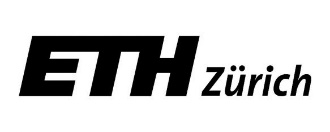 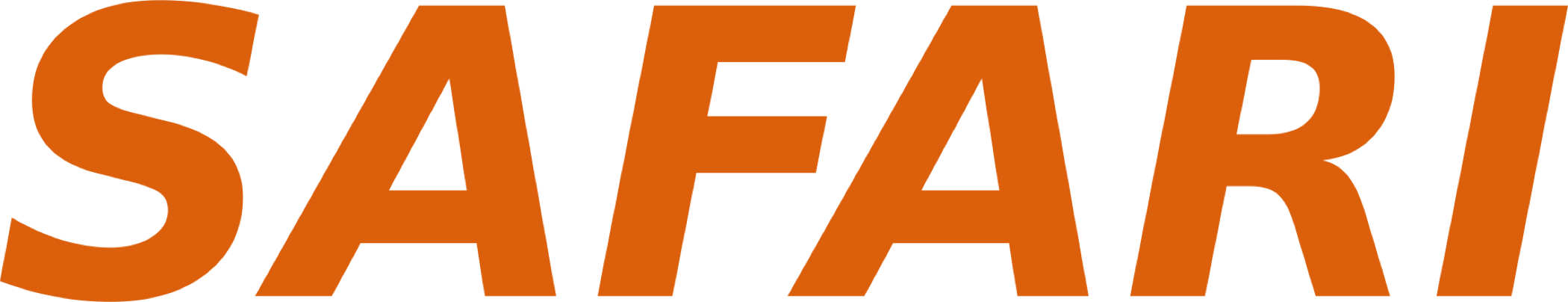 Bit-Exact ECC Recovery (BEER):Determining DRAM On-Die ECC Functions by Exploiting DRAM Data Retention Characteristics
Minesh Patel, Jeremie S. Kim
Taha Shahroodi, Hasan Hassan, Onur Mutlu
MICRO 2020 (Session 2C – Memory)
[Speaker Notes: Thank you for attending my session, and I’d like to take any questions you have at this time.]